Optimizing Pathways and Market Systems for Enhanced Competitiveness of Sustainable Bioenergy and Technologies in Europe
The Cost-Effectiveness of Bio-Energy Support Schemes
BIOTEAM project 
Germany, the Netherlands and Poland

Novi Sad - 15 march 2016 

Eise Spijker – JIN Climate & Sustainability
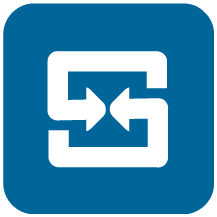 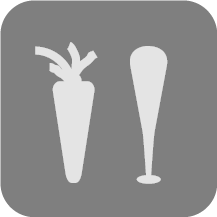 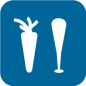 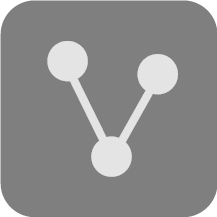 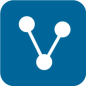 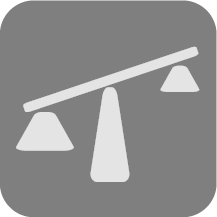 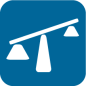 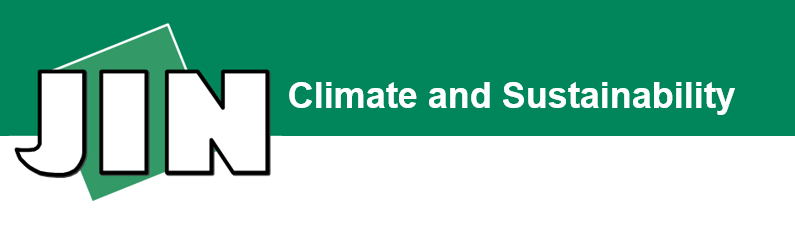 ABOUT BIOTEAM
Title: BIOTEAM - Optimizing Pathways and Market Systems for  enhanced competitiveness of  sustainable bio-energy and technologies in Europe
Start: 1 April 2013 (3-year duration)
Who: Six countries & seven partners
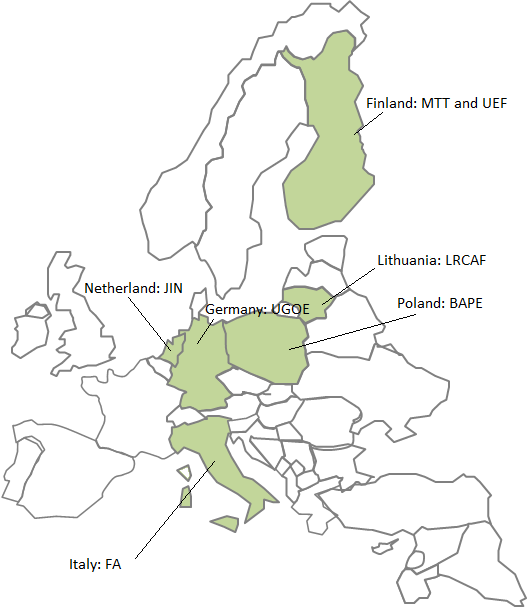 www.sustainable-biomass.eu
EFFECT OF SUPPORT POLICIES ON BIOENERGY
Source: Eurostat, 2015
COST-EFFECTIVE SUPPORT POLICIES NEEDED
Key observations
Share of biomass in EU RES portfolio is large, mainly solids and biogas
We had a good kick-start of RES support, but it is becoming expensive
Quest for cost-effective support schemes

But, what is cost-effectiveness?


Some case examples:
Germany (RES-Electricity)
Netherlands (RES-Heat/Gas/Electricity)
Germany (RES-Heat)
Extra – Poland (RES-Electricity)
4
GERMANY FEED-IN SUBSIDY (EEG)
Key features
Specific feed-in support for all RES-E categories
Network operators purchase green electricity at feed-in price
Losses on energy sales by network operators ‘socialized’ to electricity consumers (‘Umlage’ = about 20% of household electricity bill)
2016 = 6,353 ct/kWh
2010 = 2,047 ct/kWh
No overall budget limit (open ended scheme)

“It is estimated that by 2030, Germany will have spent more than 300 billion Euros on green electricity.”
COST-EFFECTIVE?
5
SUPPORT FOR BIOGAS IN GERMANY: EEG REFORM
2012
Up to 28 ct/kWh support!!
Up to 14 ct/kWh support!!
2014
In 2015, almost 9000 biogas plants in Germany
Very small plants in the south-east, slightly larger ones in the north-west
MAIN DRIVERS FOR BIOGAS SUPPORT IN GERMANY
EEG 2012
Renewable energy target
Climate change mitigation
Rural development / income for farmers
EEG 2014
Need for increasing cost-effectiveness of EEG (e.g. lowering costs)
Flexibility premium for biogas (to balance grid for wind/solar)
7
EEG REFORM: STAGNATION AND DE-INSTALLATION
Construction of biogas plants has come to a standstill (‘stop-go’ policy)
 Expected reduction of electricity from biogas by 85 % until 2035
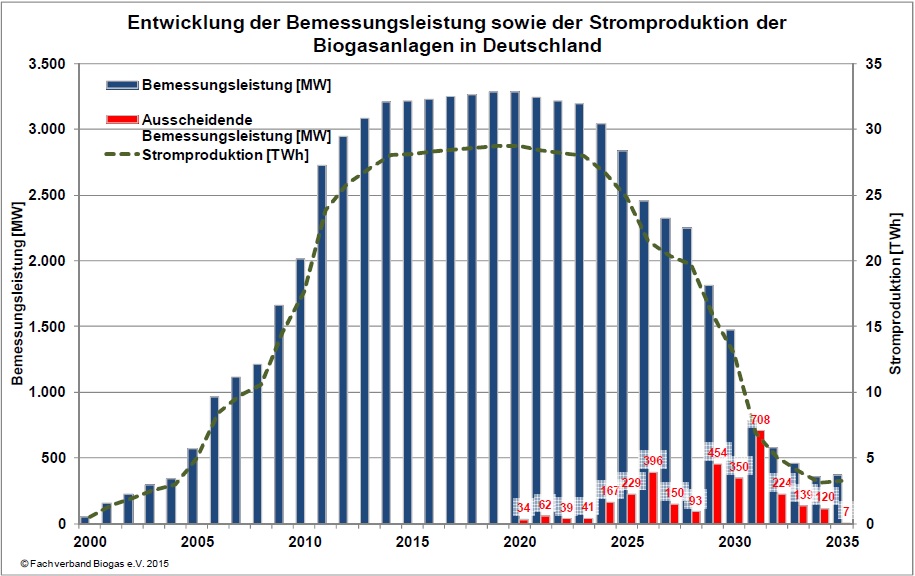 Installed Capacity of Biogas Plants in Germany
Installed Capacity [MW]
De-installed Capacity [MW]
Electricity Production [TWh]
Electricity Production [TWh]
Installed Capacity [MW]
SMALL-SCALE IS NOT COST-EFFECTIVE
Small-scale biogas plants cost-effective?
- High subsidy costs (EUR/kWh)
Income for farmers?
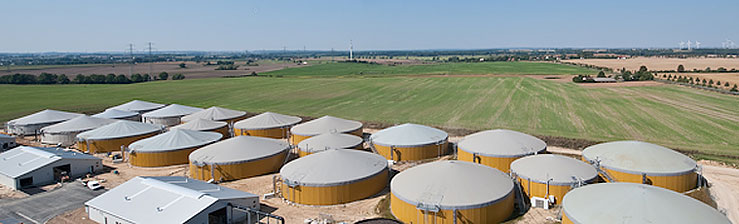 9
Source: http://www.nawaro.ag/de/unternehmen/projekte/bioenergiepark-guestrow/
SMALL-SCALE IS VERY COST-EFFECTIVEco-benefits & trade-offs
More data on sustainability performance of German bioenergy pathways - link
10
THE NETHERLANDS FEED-IN SUBSIDY (SDE+)
AUCTION
Budget
Key features
Feed-in support open for all RES
Heat 
Electricity
Renewable gas
Auctions in phases (competitive bidding)
Mark-up on energy bill for gas and electricity consumers funds the scheme
Annual budget limit (‘closed’ scheme)
EUR 3 bln. (2013)
EUR 3,5 bln. (2014)
EUR 3,5 bln. (2015)
EUR 8 bln. (2016) + separate offshore wind budget
Base rate EUR/kWh
Phase 1
Phase 2
Phase 3
Time
11
MANURE DIGESTION IS NOT COST-EFFECTIVEExpressed in EUR/kWh
12
MANURE DIGESTION IS VERY COST-EFFECTIVEExpressed in EUR/tCO2-eq. avoided
With different denominator manure digestion becomes cost-competitive!!!
13
WHAT IS THE COST-EFFECTIVENESS OF MANURE DIGESTION?Expressed in EUR / ‘unit of sustainability’
What is the added value of the investment in bioenergy?
€ ?
NH3 avoided
Kwh
produced
ANIMAL
Welfare improved
CO2-eq avoided
NPK
Recycled
JOBS created
SOC RECYCLED
14
SUPPORT FOR WOOD PELLETS IN GERMANY
WOOD RESIDUE COLLECTION
WOOD PELLET PRODUCTION
-
DISTRIBUTION
INDIRECT SUPPORT – High EEG Feed-in support electricity & heat ‘subsidized’ by-product for drying
END-USE
About 2 ct fiscal support per kWh
-
VAT RATE – Lower VAT category 
(7% instead of 19%  ≈ 0,6 cts kWh)
ENERGY TAX – Exemption for wood pellets 
(=1,39 cts / kWh)
SUPPORT FOR WOOD PELLETS IN GERMANY
Support:
≈ 2-3 EURct fiscal support per kWh cost-effective?


Cost-effectiveness defined as:
EUR support per kWh
SUPPORT FOR WOOD PELLETS IN GERMANY
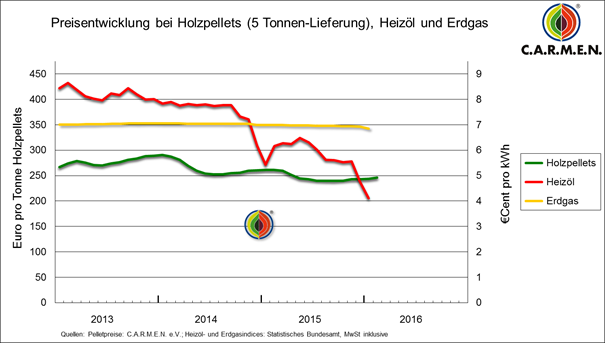 2 ct
RATIONALE FOR SUPPORTco-benefits & trade-offs
More data on sustainability performance of German bioenergy pathways - link
18
RATIONALE FOR SUPPORT
Co-benefits:
What do we get ‘extra’ for the 2-3 EURct fiscal support per kWh?

Trade-offs:
And what are we ‘paying’ in addition?

Cost-effectiveness defined as:
EUR support per unit of employment
EUR support per unit of ‘air quality’
…
EUR support per ‘unit of sustainability’
19
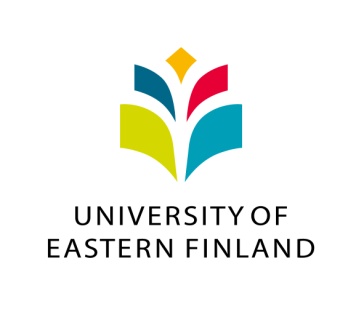 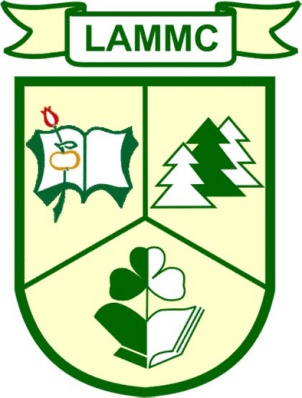 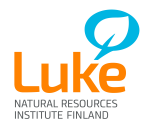 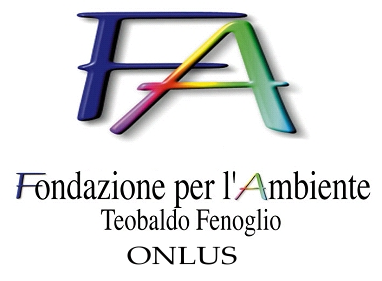 For information on POLAND
Andrzej Szajner
aszajner@bape.com.pl
Baltic Energy Conservation Agency
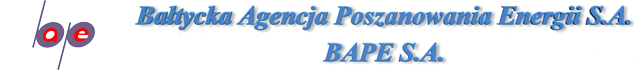 For information on GERMANY
Lars Lauven
Lars.lauven@wiwi.uni-goettingen.de
University of Göttingen
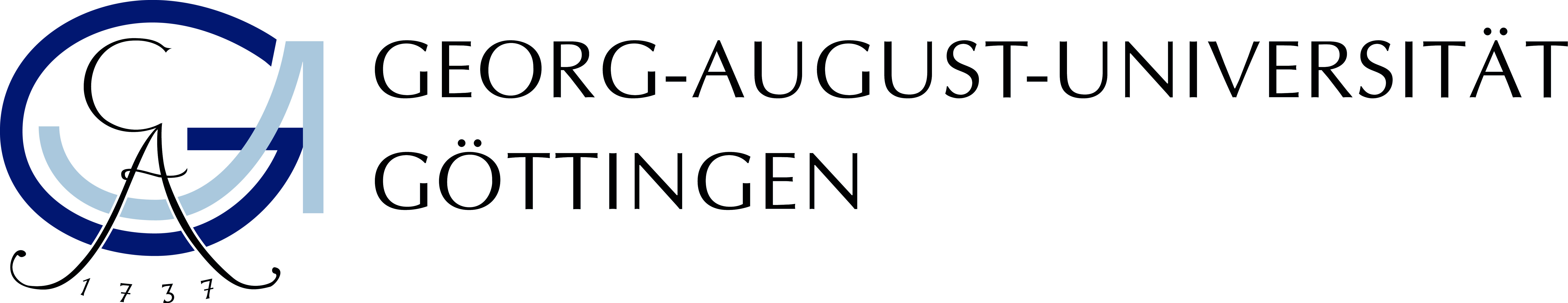 For information on the NETHERLANDS
Eise Spijker
eise@jin.ngo
Joint Implementation Network
www.jin.ngo
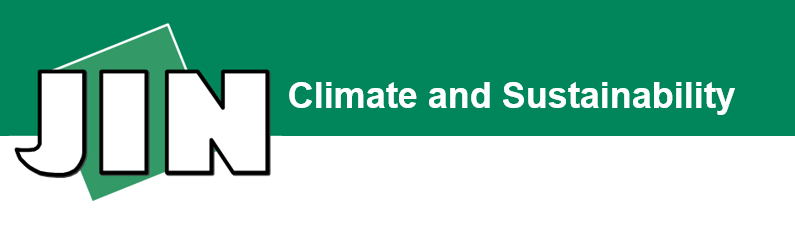 20
POLAND GREEN CERTIFICATES
Key features
Obligation to supply x-% RES-E
Tradable certificates
One equilibrium price for all RES-E, thus competition between all RES-E
21
POLAND GREEN CERTIFICATES (GC)
P
Demand (inelastic) – x% of supply
Supply
GC price
Support for agro-pellets
Costs – agro-pellets
Conversion efficiency?
Support for co-firing
Costs – co-firing wood chips
Costs – old hydro
Q
22
POLAND GREEN CERTIFICATES
Key effects
Competition between all forms of RES-E
GC price volatility
Potential overstimulation of (older / inefficient) low-cost RES-E options
≈70% of support went to wood chips co-firing at low efficiencies and large hydro
Banking overproduction of GCs enabled wood co-firing utilities to influence GC price and thereby influence / affect revenues and profits from competition

Cost-effective?
Could same result be achieved with less support?
23
BIOTEAM KEY OBJECTIVES
Improve sustainability performance of biomass use
Understanding market system dynamics with respect to biomass use
Provide input public and private strategic decision making (e.g. policies and investments)
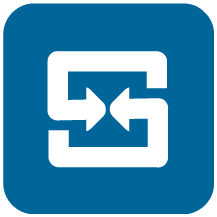 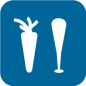 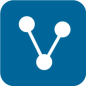 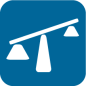 DIVERSITY OF BIOENERGY SUPPORT SCHEMES
HARVESTING
FINLAND – Subsidy for harvesting – for heating
PRODUCTION
DISTRIBUTION
NETHERLANDS – Feed-in for heat, gas, electricity
POLAND – Electricity Quota (GC)
END-USE
Policies
Subsidies
Fiscal support
Quota Obligations
Standards
GERMANY – Purchase obligation at feed-in prices for electricity
GERMANY – Energy tax exemption (pellets)
GERMANY – Low VAT (pellets)